Welcome BackStaff in-service
January 3, 2020
Agenda
opening
ESU #8 Video
Review of School Improvement Action Plan
Visioning the Student Use of Daily Planners and Notetaking Protocol
Assessment Protocol Feedback
morning
afternoon
Reading Comprehension by Marissa Payzant from NDE - 7-12 Teachers
Migration of Grades from Gradebooks to Report Cards – PK-6 Teachers
Reading Comprehension by Marissa Payzant from NDE - PK-6 Teachers
Migration of Grades from Gradebooks to Report Cards – 7-12 Teachers
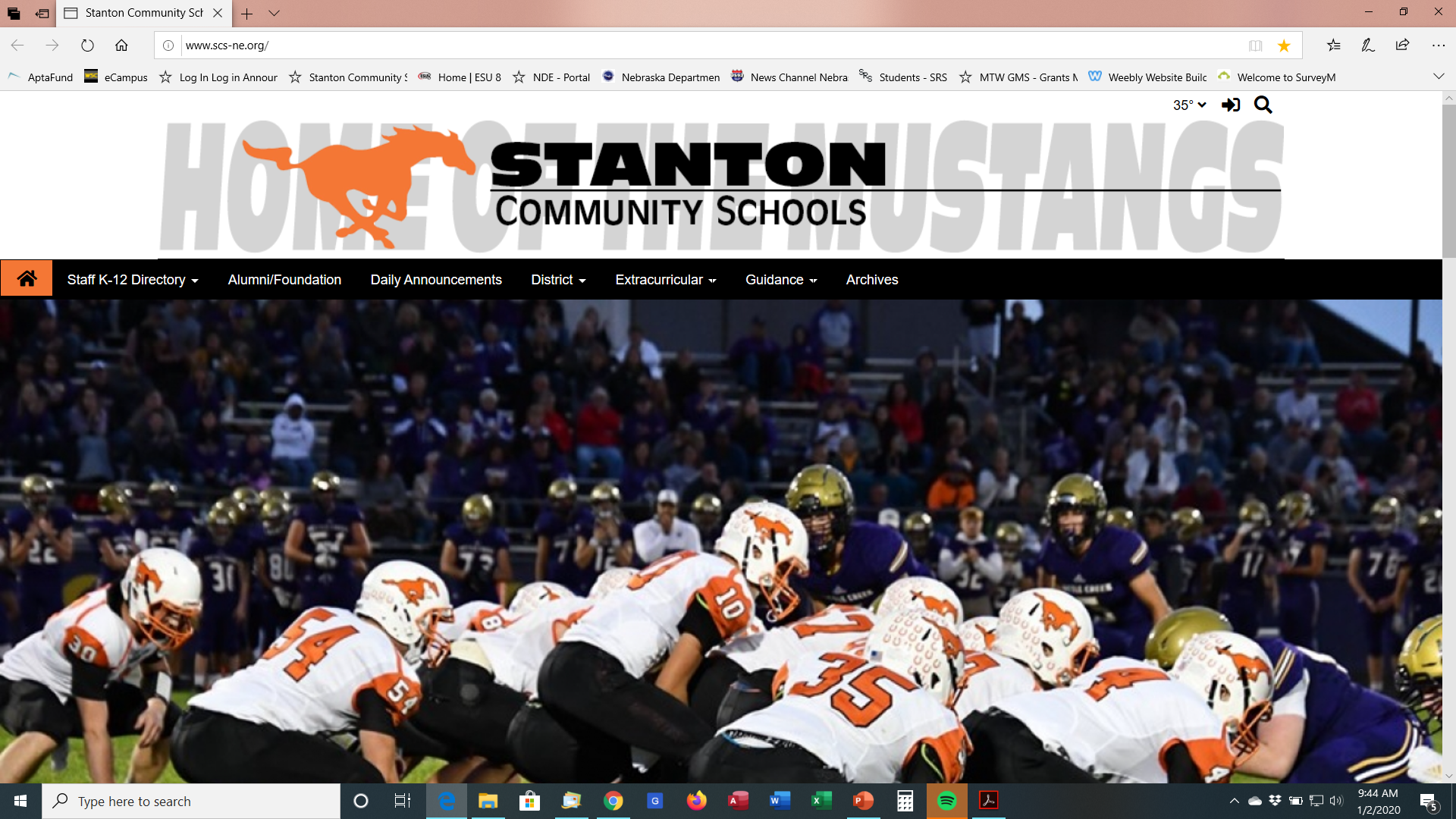 www.scs-ne.org
Stanton Community Schools Webpage
Agenda
opening
ESU #8 Video
Review of School Improvement Action Plan
Visioning the Student Use of Daily Planners and Notetaking Protocol
Assessment Protocol Feedback
morning
afternoon
Reading Comprehension by Marissa Payzant from NDE - 7-12 Teachers
Migration of Grades from Gradebooks to Report Cards – PK-6 Teachers
Reading Comprehension by Marissa Payzant from NDE - PK-6 Teachers
Migration of Grades from Gradebooks to Report Cards – 7-12 Teachers
Have a great 2nd semester
Dr. Michael j. sieh